Drawing Plane Triangulations 
with Few Segments
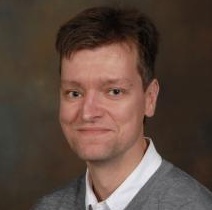 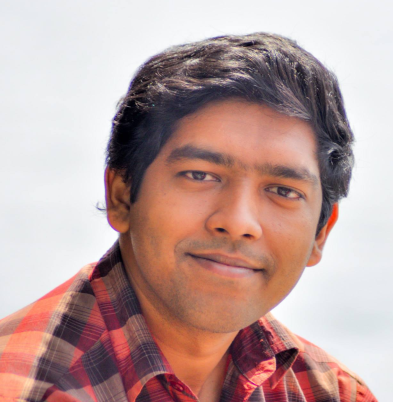 Stephane  Durocher               Debajyoti  Mondal
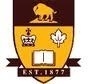 Department of Computer Science
University of  Manitoba
CCCG 2014
August 11, 2014
[Speaker Notes: Thank you session chair, I am going to present our paper entitled Drawing Plane Triangulations with Few Segments. 
This is a joint work with my supervisor dr. stephane durocher.
And we are from University of Manitoba.]
k-Segment Drawings
a
b
b
a
b
i
i
a
i
c
h
g
c
g
g
d
h
h
d
f
e
f
c
e
e
f
d
(b)
(c)
(a)
2
CCCG 2014
August 11, 2014
k-Segment Drawings
a
b
i
h
b
a
b
g
i
a
i
c
g
c
g
d
c
h
e
f
d
h
d
(b)
f
e
f
e
(c)
(a)
a
b
i
A segment is maximal path P such that  the vertices on P are collinear in the drawing.
h
g
c
e
f
d
3
CCCG 2014
August 11, 2014
k-Segment Drawings
a
b
i
h
b
a
b
g
i
a
i
c
g
c
g
d
c
h
e
f
d
h
d
(b)
f
e
f
e
(c)
(a)
A 10-segment drawing
A 8-segment drawing
4
CCCG 2014
August 11, 2014
k-Segment Drawings
a
b
i
h
b
a
b
g
i
a
i
c
g
c
g
d
c
h
e
f
d
h
d
(b)
f
e
f
e
(c)
(a)
Minimization is NP-complete [Durocher, Mondal, Nishat, and Whitesides, CCCG 2011]
A 10-segment drawing
A 8-segment drawing
5
CCCG 2014
August 11, 2014
Previous Results
6
CCCG 2014
August 11, 2014
Better Upper Bound for Triangulations
Idea: Nice Drawings of Trees + Decomposition of a Triangulation into Trees
a
b
f
k
g
c
i
e
l
d
j
h
Every rooted tree T has an upward drawing with leaf (T) segments.
7
CCCG 2014
August 11, 2014
Better Upper Bound for Triangulations
Idea: Nice Drawings of Trees + Decomposition of a Triangulation into Trees
a
a
b
f
k
b
g
c
i
e
l
c
d
j
h
Every rooted tree T has an upward drawing with leaf (T) segments.
8
CCCG 2014
August 11, 2014
Better Upper Bound for Triangulations
Idea: Nice Drawings of Trees + Decomposition of a Triangulation into Trees
a
a
b
f
k
b
g
c
i
e
l
c
d
d
j
h
Every rooted tree T has an upward drawing with leaf (T) segments.
9
CCCG 2014
August 11, 2014
Better Upper Bound for Triangulations
Idea: Nice Drawings of Trees + Decomposition of a Triangulation into Trees
a
a
b
f
k
b
g
c
i
e
l
c
d
d
j
h
e
Every rooted tree T has an upward drawing with leaf (T) segments.
10
CCCG 2014
August 11, 2014
Better Upper Bound for Triangulations
Idea: Nice Drawings of Trees + Decomposition of a Triangulation into Trees
a
a
b
f
k
f
b
g
c
i
g
e
l
c
d
d
j
h
h
e
Every rooted tree T has an upward drawing with leaf (T) segments.
11
CCCG 2014
August 11, 2014
Better Upper Bound for Triangulations
Idea: Nice Drawings of Trees + Decomposition of a Triangulation into Trees
a
a
b
f
k
f
b
g
c
i
l
g
e
c
d
d
j
h
h
e
i
j
Every rooted tree T has an upward drawing with leaf (T) segments.
12
CCCG 2014
August 11, 2014
Better Upper Bound for Triangulations
Idea: Nice Drawings of Trees + Decomposition of a Triangulation into Trees
a
a
b
f
k
f
b
g
c
i
l
g
e
c
k
d
d
j
h
h
l
e
i
j
Every rooted tree T has an upward drawing with leaf (T) segments.
13
CCCG 2014
August 11, 2014
Better Upper Bound for Triangulations
Idea: Nice Drawings of Trees + Decomposition of a Triangulation into Trees
a
a
b
f
k
f
b
g
c
i
l
g
e
c
k
d
d
j
h
h
l
e
i
j
Whenever we create a new segment, we ensure that this new segment starts at a non-leaf vertex T and ends at a leaf of T   The drawing has leaf (T) segments.
14
CCCG 2014
August 11, 2014
Better Upper Bound for Triangulations
Idea: Nice Drawings of Trees + Decomposition of a Triangulation into Trees
a
Divergence: downward extension of the segments does not create edge crossings.
a
f
b
f
g
b
c
k
d
g
h
l
e
c
i
k
j
d
h
l
e
i
j
Whenever we create a new segment, we ensure that this new segment starts at a non-leaf vertex T and ends at a leaf of T   The drawing has leaf (T) segments.
15
CCCG 2014
August 11, 2014
Better Upper Bound for Triangulations
Idea: Nice Drawings of Trees + Decomposition of a Triangulation into Trees
v8
v3
v1
v2
v6
v7
G3
v5
v4
v5
v4
v4
v3
v3
v1
v3
v2
v1
v1
v2
v2
A Canonical Ordering of G
[De Fraysseix, Pach, and Pollack 1988]
G5
G4
v8
v6
v6
v7
v6
v7
v5
v5
v4
v4
v5
v4
v3
v3
v1
v2
v1
v3
v2
v1
v2
G7
G6
G8
Better Upper Bound for Triangulations
Idea: Nice Drawings of Trees + Decomposition of a Triangulation into Trees
v8
v3
v1
v2
v6
v7
G3
v5
v4
v5
v4
v4
v3
v3
v1
v3
v2
v1
v1
v2
v2
A Canonical Ordering of G
[De Fraysseix, Pach, and Pollack 1988]
G5
G4
v8
v6
v6
v7
v6
v7
v5
v5
v4
v4
v5
v4
v3
v3
v1
v2
v1
v3
v2
v1
v2
G7
G6
G8
Better Upper Bound for Triangulations
Idea: Nice Drawings of Trees + Decomposition of a Triangulation into Trees
v8
v8
v6
v6
v7
v7
v5
v5
v4
v4
v3
v3
v1
v1
v2
v2
A Canonical Ordering of G
[De Fraysseix et al. 1988]
A Schnyder realizer of G 
[Schnyder 1990]
v8
v8
v8
v6
v6
v6
v7
v7
v5
v5
v5
v4
v4
v4
v3
v3
v3
v2
v1
v1
v2
v2
v1
Better Upper Bound for Triangulations
Idea: Nice Drawings of Trees + Decomposition of a Triangulation into Trees
v8
v8
v6
v6
v7
v7
v5
v5
v4
v4
v3
v3
v1
v1
v2
v2
A Canonical Ordering of G
[De Fraysseix et al. 1988]
leaf (Tr) =3
A Schnyder realizer of G 
[Schnyder 1990]
v8
v8
v8
leaf (Tl) =3
v6
v6
v6
v7
v7
v7
v5
v5
v5
v4
v4
v4
v3
v3
v3
v2
v1
v1
v2
v2
v1
Tm
Better Upper Bound for Triangulations
Idea: Nice Drawings of Trees + Decomposition of a Triangulation into Trees
Draw G with at most  leaf (Tl) + leaf (Tr) + n segments
v8
v6
v7
v5
v4
v3
v1
v2
20
CCCG 2014
August 11, 2014
Better Upper Bound for Triangulations
Idea: Nice Drawings of Trees + Decomposition of a Triangulation into Trees
Draw G with at most  leaf (Tl) + leaf (Tr) + n segments
v8
v6
v7
v5
v4
v3
v1
v2
v3
v2
v1
Incremental construction in canonical order
while maintaining nice drawings of the subtrees
Better Upper Bound for Triangulations
Idea: Nice Drawings of Trees + Decomposition of a Triangulation into Trees
Draw G with at most  leaf (Tl) + leaf (Tr) + n segments
v8
v6
v7
v5
v4
v3
v1
v2
v4
v3
v3
v2
v1
v2
v1
Incremental construction in canonical order
while maintaining nice drawings of the subtrees
Better Upper Bound for Triangulations
Idea: Nice Drawings of Trees + Decomposition of a Triangulation into Trees
Draw G with at most  leaf (Tl) + leaf (Tr) + n segments
v8
v6
v7
v5
v4
v3
v1
v2
v5
v4
v4
v3
v3
v2
v1
v2
v1
Incremental construction in canonical order
while maintaining nice drawings of the subtrees
Better Upper Bound for Triangulations
Idea: Nice Drawings of Trees + Decomposition of a Triangulation into Trees
Draw G with at most  leaf (Tl) + leaf (Tr) + n segments
v8
v6
v7
v5
v4
v3
v1
v2
v6
v5
v5
v4
v4
v3
v3
v2
v1
v2
v1
Incremental construction in canonical order
while maintaining nice drawings of the subtrees
Better Upper Bound for Triangulations
Idea: Nice Drawings of Trees + Decomposition of a Triangulation into Trees
Draw G with at most  leaf (Tl) + leaf (Tr) + n segments
v8
v6
v7
v5
v4
v3
v1
v2
v6
v7
v6
v5
v5
v4
v4
v3
v3
v2
v1
v2
v1
Incremental construction in canonical order
while maintaining nice drawings of the subtrees
Better Upper Bound for Triangulations
Idea: Nice Drawings of Trees + Decomposition of a Triangulation into Trees
Draw G with at most  leaf (Tl) + leaf (Tr) + n segments
v8
v6
v7
leaf (Tl) + leaf (Tr) + 3 segments
v5
v4
v8
v3
v1
v2
v7
v6
v7
v6
v5
v5
v4
v4
v3
v3
v2
v1
v2
v1
Incremental construction in canonical order
while maintaining nice drawings of the subtrees
Better Upper Bound for Triangulations
Idea: Nice Drawings of Trees + Decomposition of a Triangulation into Trees
Draw G with at most  leaf (Tl) + leaf (Tr) + n segments
v8
leaf (Tl) + leaf (Tr) + 3 segments
+ at most (n-3) segments
v6
v7
v5
v4
v8
v3
v1
v2
v7
v6
v7
v6
v5
v5
v4
v4
v3
v3
v2
v1
v2
v1
Incremental construction in canonical order
while maintaining nice drawings of the subtrees
Why Does this Work?
v8
v8
v6
v7
v7
v6
v5
v5
v4
v4
v3
v3
v1
v2
v2
v1
A triangulation G and  A drawing of G with at most  leaf (Tl) + leaf (Tr) + n segments
Question 1. What makes it possible to maintain nice drawings of the subtrees? 







- We can always create a new segment satisfying the ‘divergence’ property.
v
p
q
28
CCCG 2014
August 11, 2014
Why Does this Work?
v8
v8
v6
v7
v7
v6
v5
v5
v4
v4
v3
v3
v1
v2
v2
v1
A triangulation G and  A drawing of G with at most  leaf (Tl) + leaf (Tr) + n segments
Question 1. What makes it possible to maintain nice drawings of the subtrees? 








- We can always create a new segment satisfying the ‘divergence’ property.
v
p
q
p
q
29
CCCG 2014
August 11, 2014
Why Does this Work?
v8
v8
v6
v7
v7
v6
v5
v5
v4
v4
v3
v3
v1
v2
v2
v1
A triangulation G and  A drawing of G with at most  leaf (Tl) + leaf (Tr) + n segments
Question 2. Why the drawing of the edges in Tm does not create any edge crossing?








- The slopes of the l-edges incident to the outerface are smaller than the slope of edge (v, p).
- The slopes of the r-edges incident to the outerface are larger than the slope of edge (v, q).
v
v
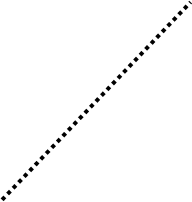 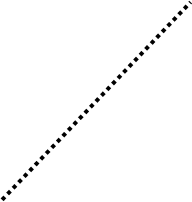 p
q
p
q
Final Upper Bounds
Combine the upper bounds 
on the number of leaves 

[Bonichon, Saëc and Mosbah, ICALP 2002]  

 [Zhang and  He, DCG 2005]
31
CCCG 2014
August 11, 2014
Future Research
Tight Bounds: What is the smallest constant c such that every n 	vertex  planar graph admits a (cn)-segment drawing? Can 	we improve the bound in the variable embedding setting?


Generalization: Does the upper bound of 7n/3 segments hold also 	for 3-connected planar graphs?


Optimization: Is there a polynomial-time algorithm for computing 	minimum-segment	drawings  of triangulations, or simpler 	classes of graphs such as  plane 3-trees or outerplanar 	graphs?
32
CCCG 2014
August 11, 2014
v8
v8
v6
v7
v7
v6
v5
a
v5
v4
v4
v3
v3
v1
v2
v2
v1
f
b
g
c
k
Thank You..
d
h
l
e
i
j
Tight Bounds?
Generalization?
Optimization?